Тема проекту: Профілактика дитячої проституції серед вихованців інтернатних закладів
Творча назва : Збережи чистоту душі і серця
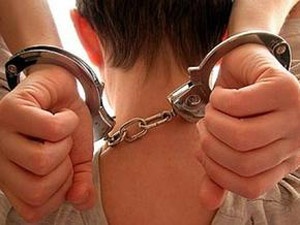 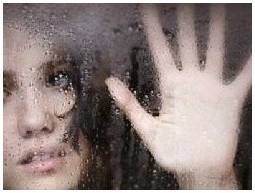 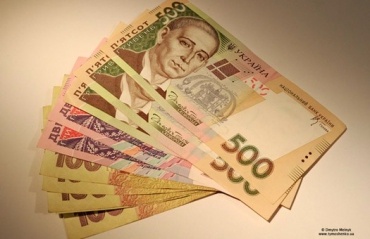 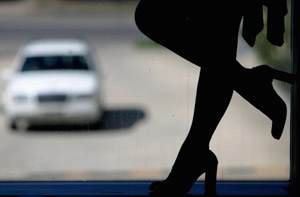 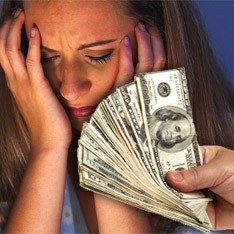 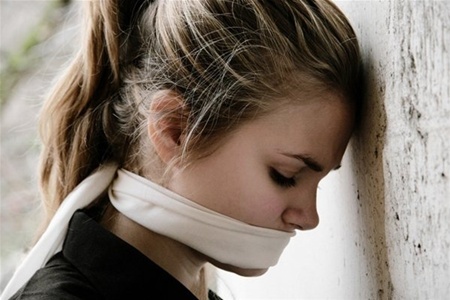 Мета проекту: здійснення змістовної профілактики дитячої проституції, як різновиду девіантної поведінки.
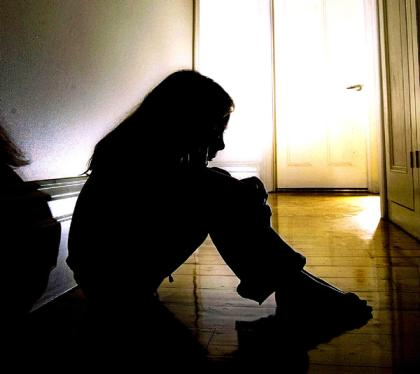 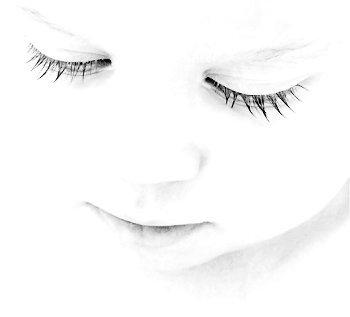 Завдання проекту :
Соціально – педагогічна робота з дітьми та молоддю у напрямку профілактики дитячої проституції.
Юридичне консультування та надання юридичної інформації про секс-бізнес. 
Розробка та використання психотерапевтичних методик, які спрямовані на попередження та профілактику проституції.
Здійснення просвітницької діяльності в контексті питань фізіології та медицини.
Формування стійкої духовної позиції відносно явища проституції 
Реабілітація дітей та молоді, що зазнали сексуального насилля.
Сприяння розвитку світогляду особистості молодої людини
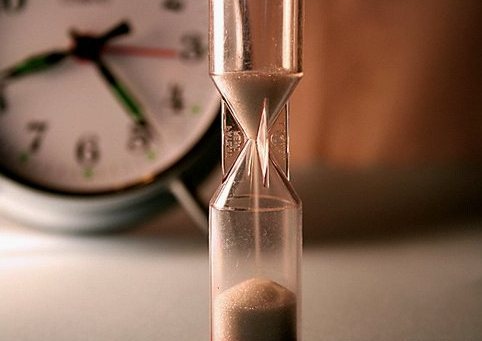 Тривалість проекту :
Термін реалізації
Віковий склад цільової аудиторії :
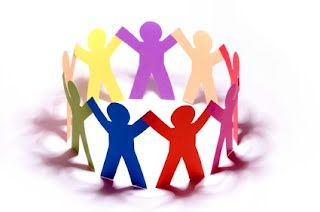 Підлітки – вихованці інтернатних закладів
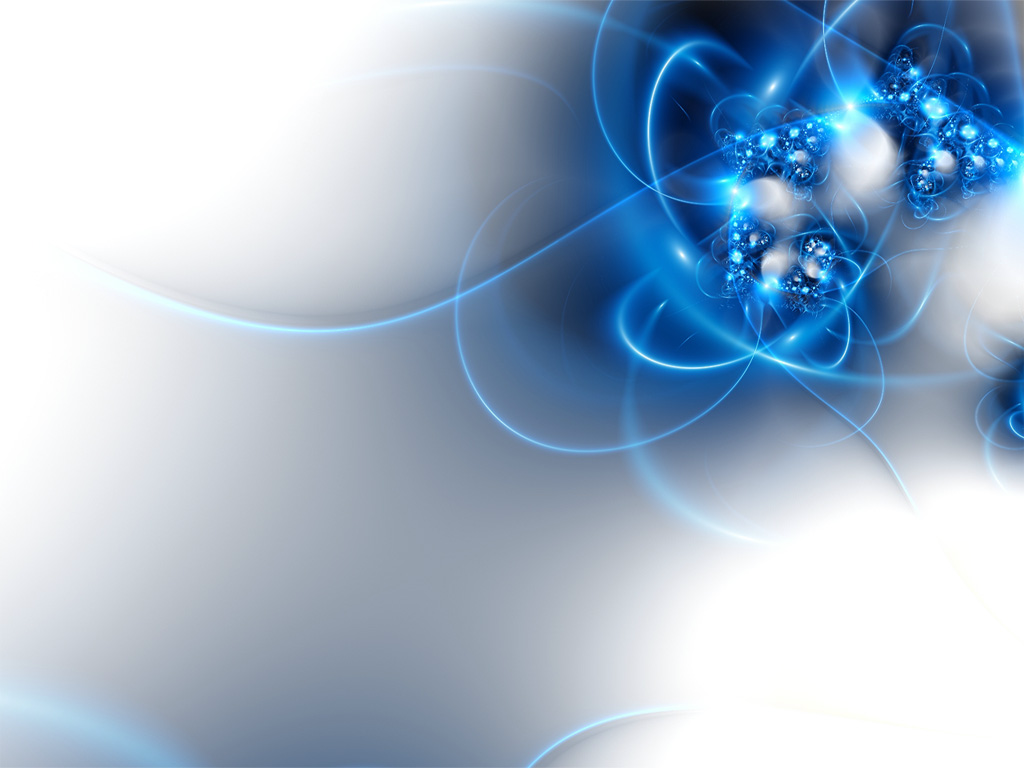 Відповідно до мети, завдань та напрямків діяльності ми визначили такі заходи та форми роботи :
Форми роботи спрямовані на формування стійкої релігійної позиції  стосовно даної проблематики
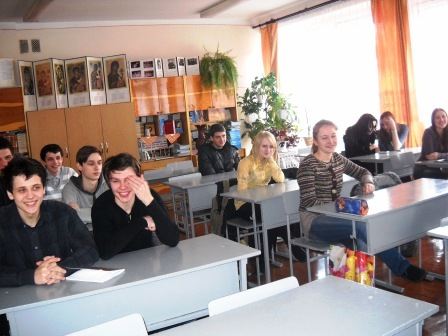 Бесіди
 Читання Біблії
 Дискусійні обговорення проблемних питань
 Проведення реколекцій
 Катихизація
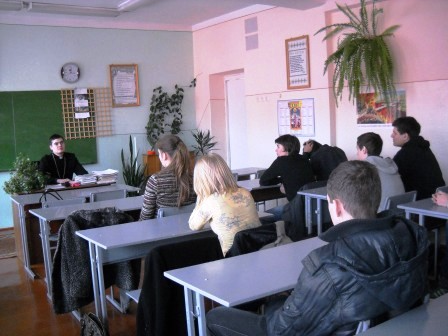 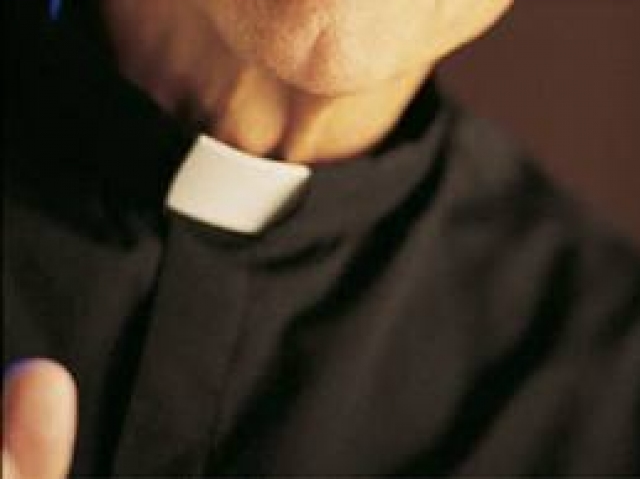 Психолого-педагогічні методи роботи
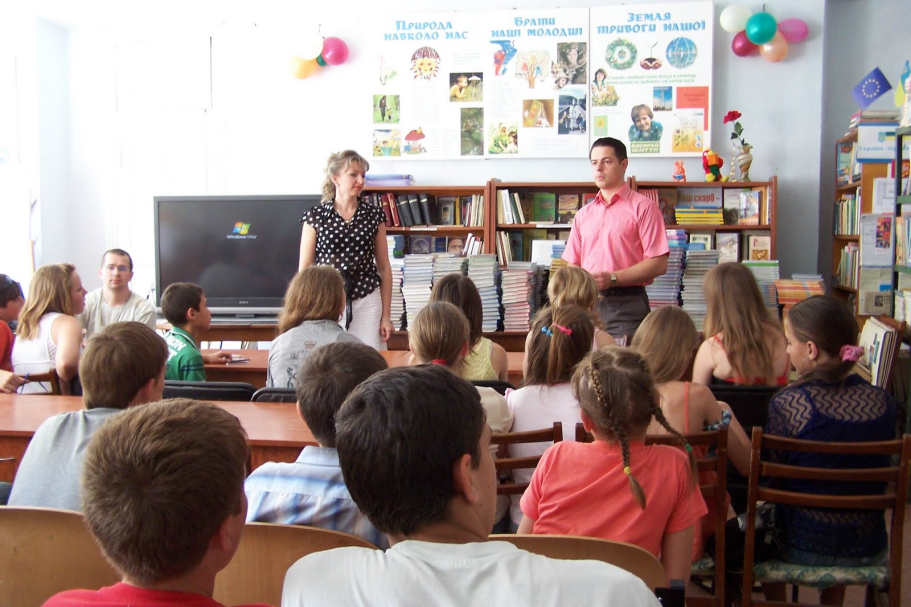 організація виїзних лекторіїв, проведення бесід, консультацій для учнів середніх навчальних закладів;

проведення особистої діагностики та психокорекції, психолого-педагогічна допомога;

соціальна терапія з метою виявлення причин кризового стану, головної проблеми кризи, орієнтовної оцінки психічного стану, ступеня психічної травми, можливості психотерапевтичного лікування кризи, спільної тактики виходу з кризової ситуації, можливості розробки індивідуальної програми роботи;
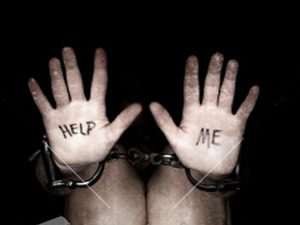 Заходи спрямовані на розширення знань у правовому і медичному аспектах
Консультації, лекторії, відеолекторії;

надання висококваліфікованої спеціалізованої допомоги силами лікарів (гінеколога, психотерапевта, судмедексперта, венеролога);

Юридичне консультування та надання повної, достовірної інформації про секс-бізнес;

Юридичне планування та моделювання
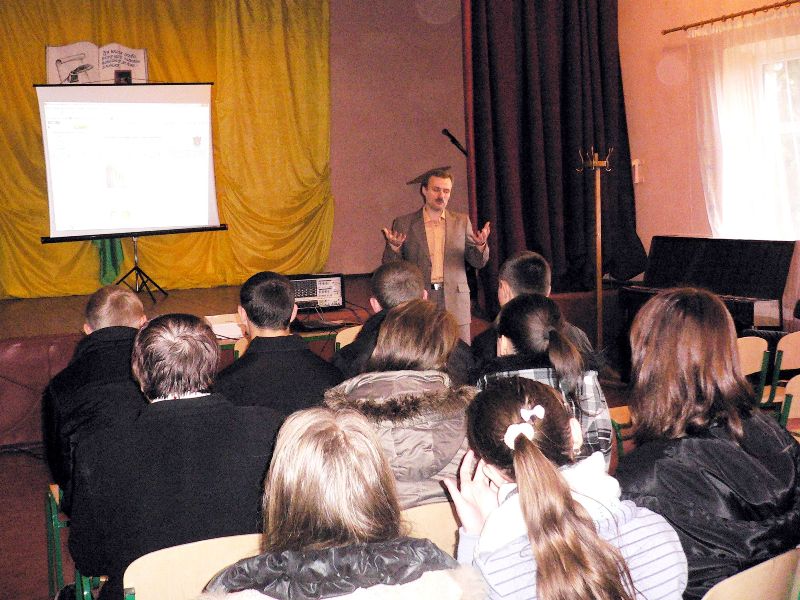 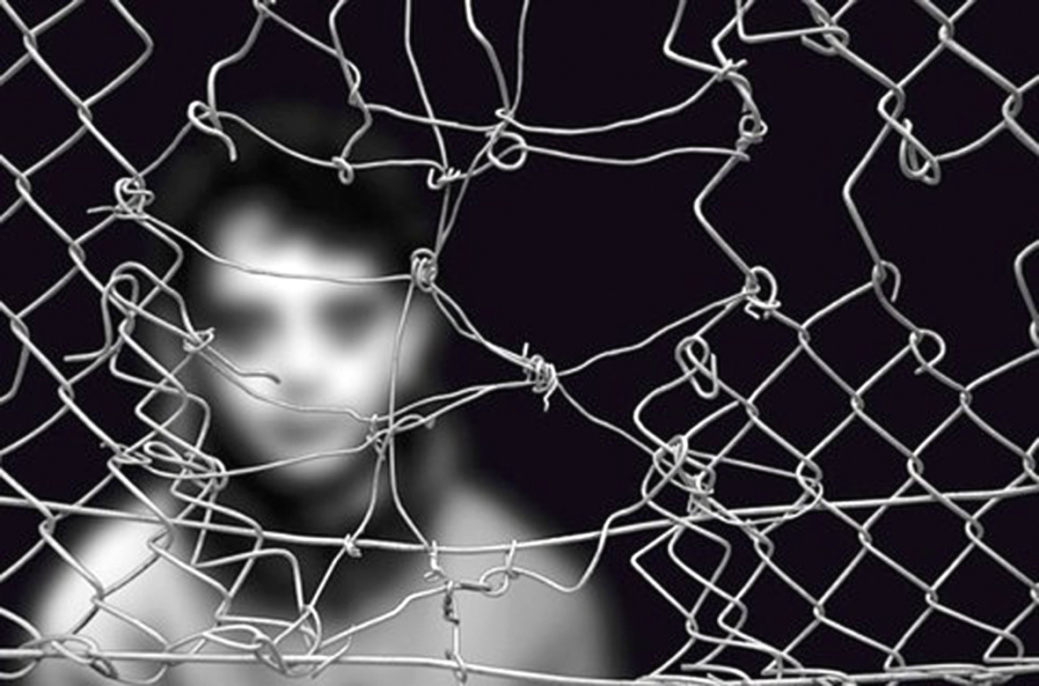 Форми роботи спрямовані на розвиток світогляду особистості :
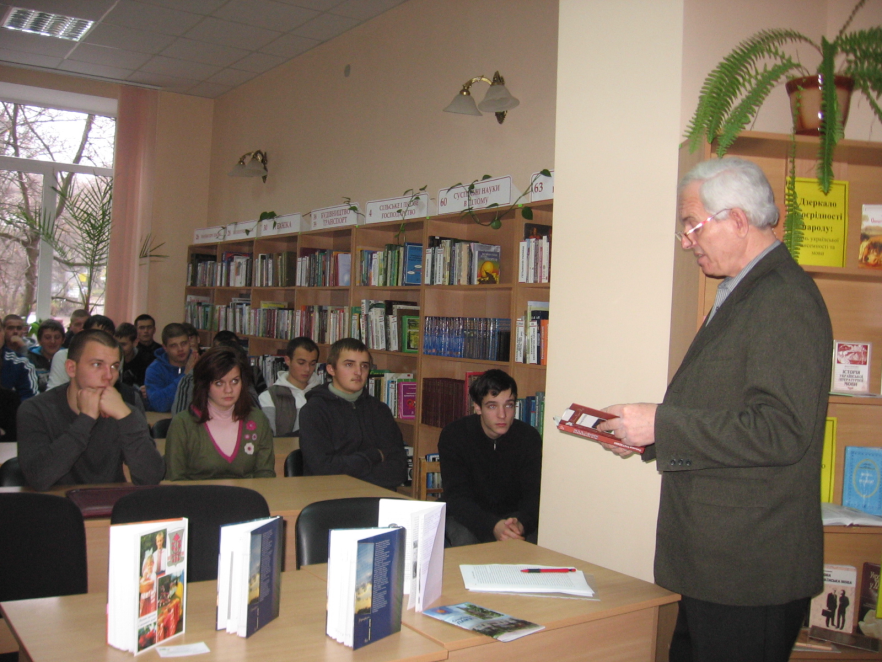 Зустрічі з відомими
людьми Прикарпаття :
Письменниками
Спортсменами
Громадськими діячами

Відвідання театру
Відвідування кіно
Розвиваючі ігри 
Майстер класи з Hand made
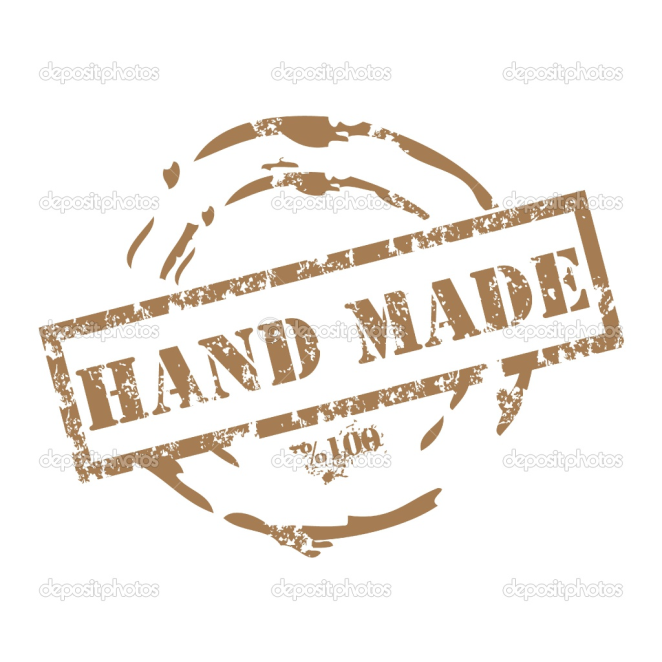 Майстер класи з Hand made
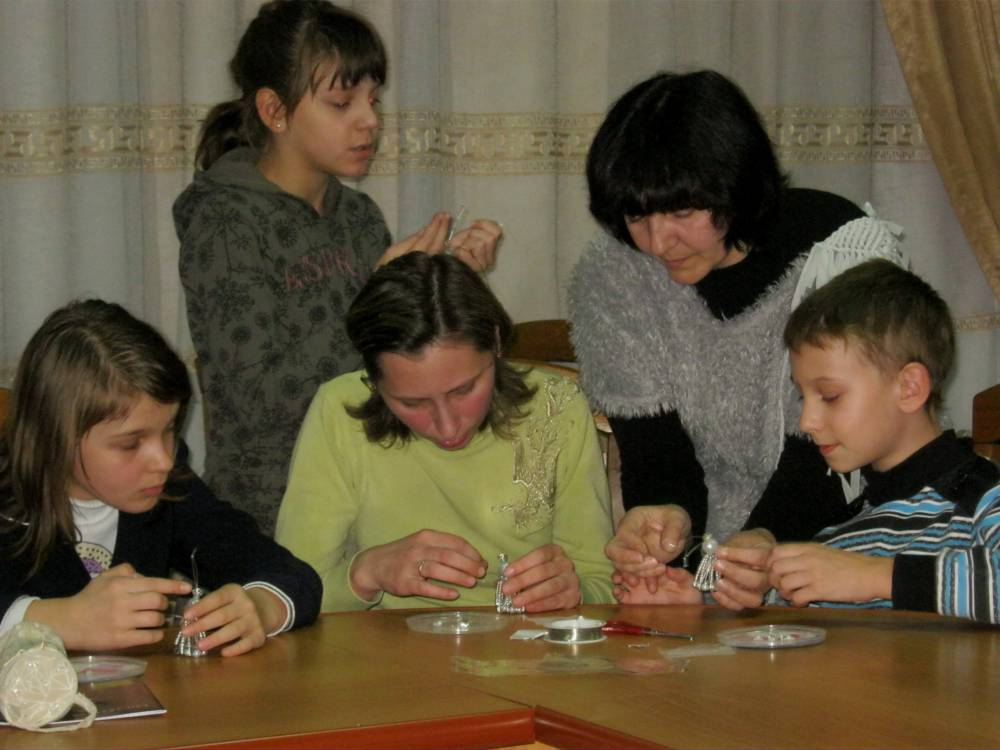 Розвиток креативності та творчого мислення : 

Гуртки
Студії
Майстерні
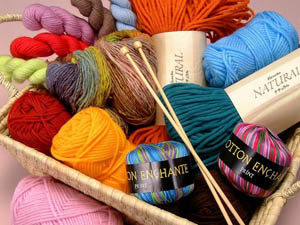 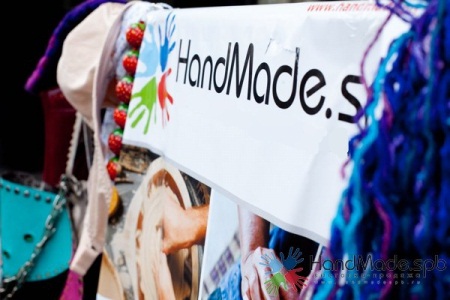 Створення сайту та групи в соц. мережі
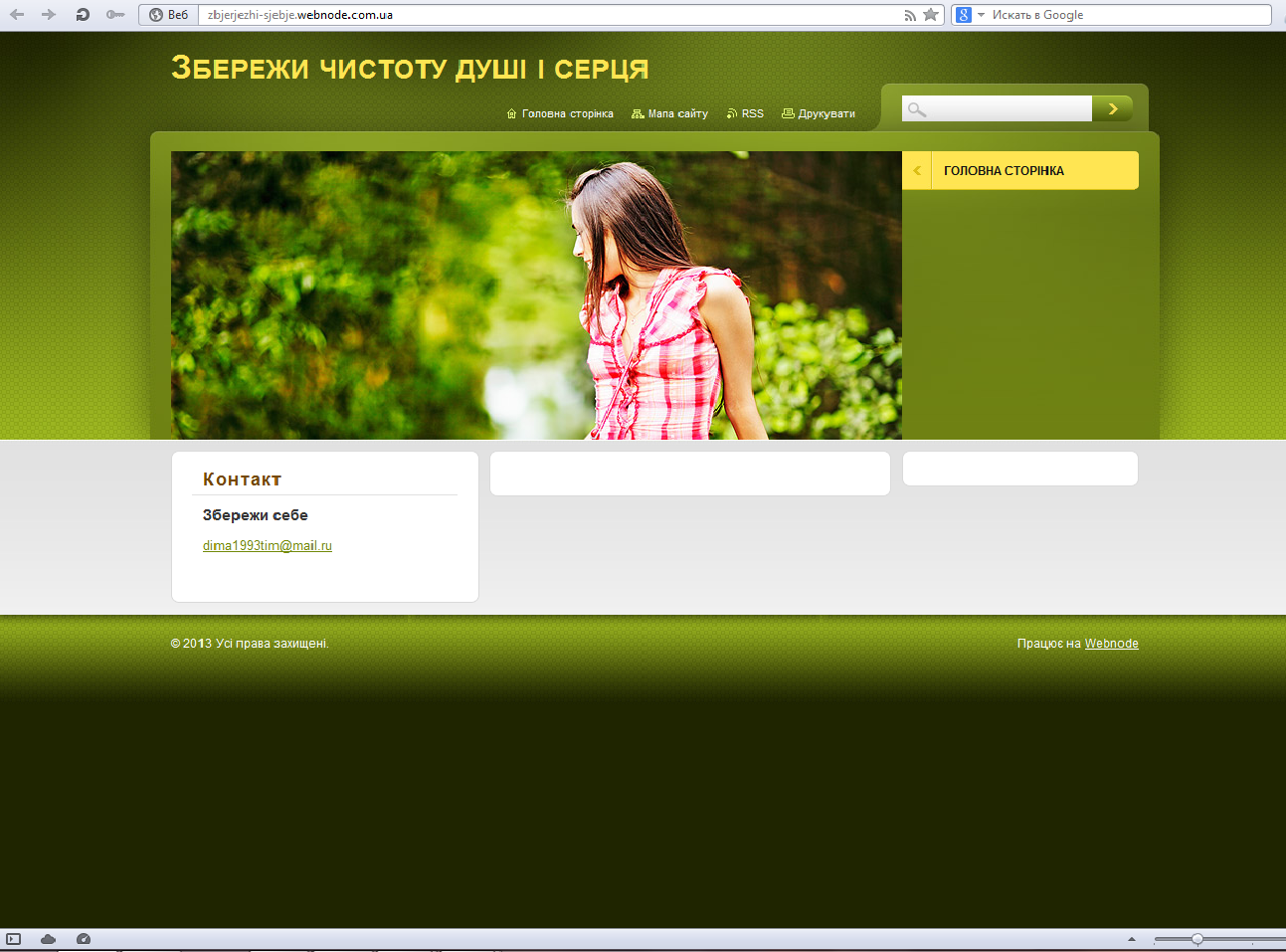 Діагностика рівня знань про дане явище після проходження проекту
Співпраця з урядовими та неурядовими організаціями
Благодійний фонд «Солідарність»
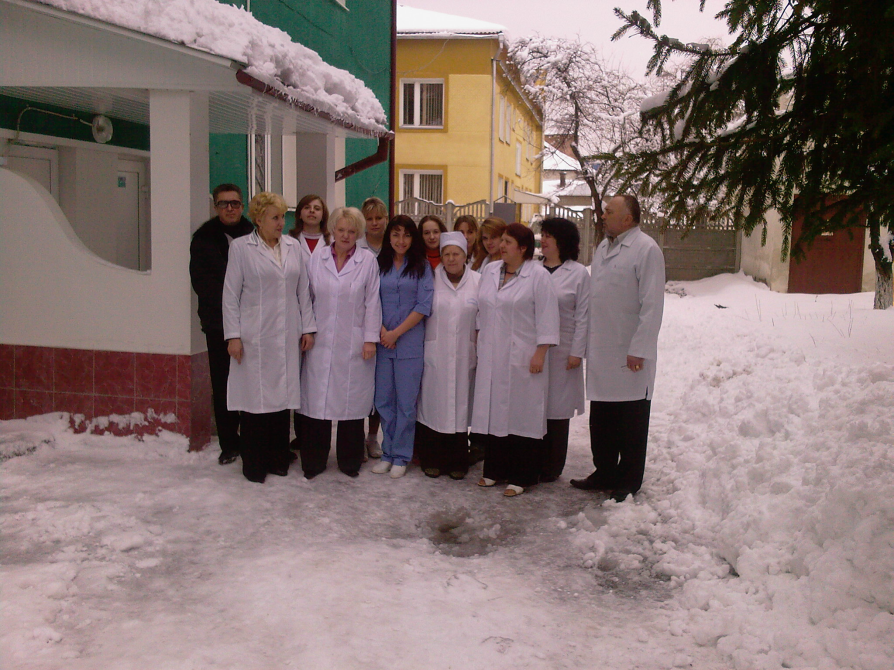 Івано-Франківський обласний центр профілактики ВІЛ-інфекції та боротьби зі СНІДом
Очікувані результати проекту
Забезпечення умов для проведення змістовних превентивних заходів з метою формування в учнівської молоді почуття власної гідності, розвиток моральної культури, відновлення розуміння та гуманного ставлення до незайманості, формування позитивнх моральних орієнтирів, а також покращення самопочуття
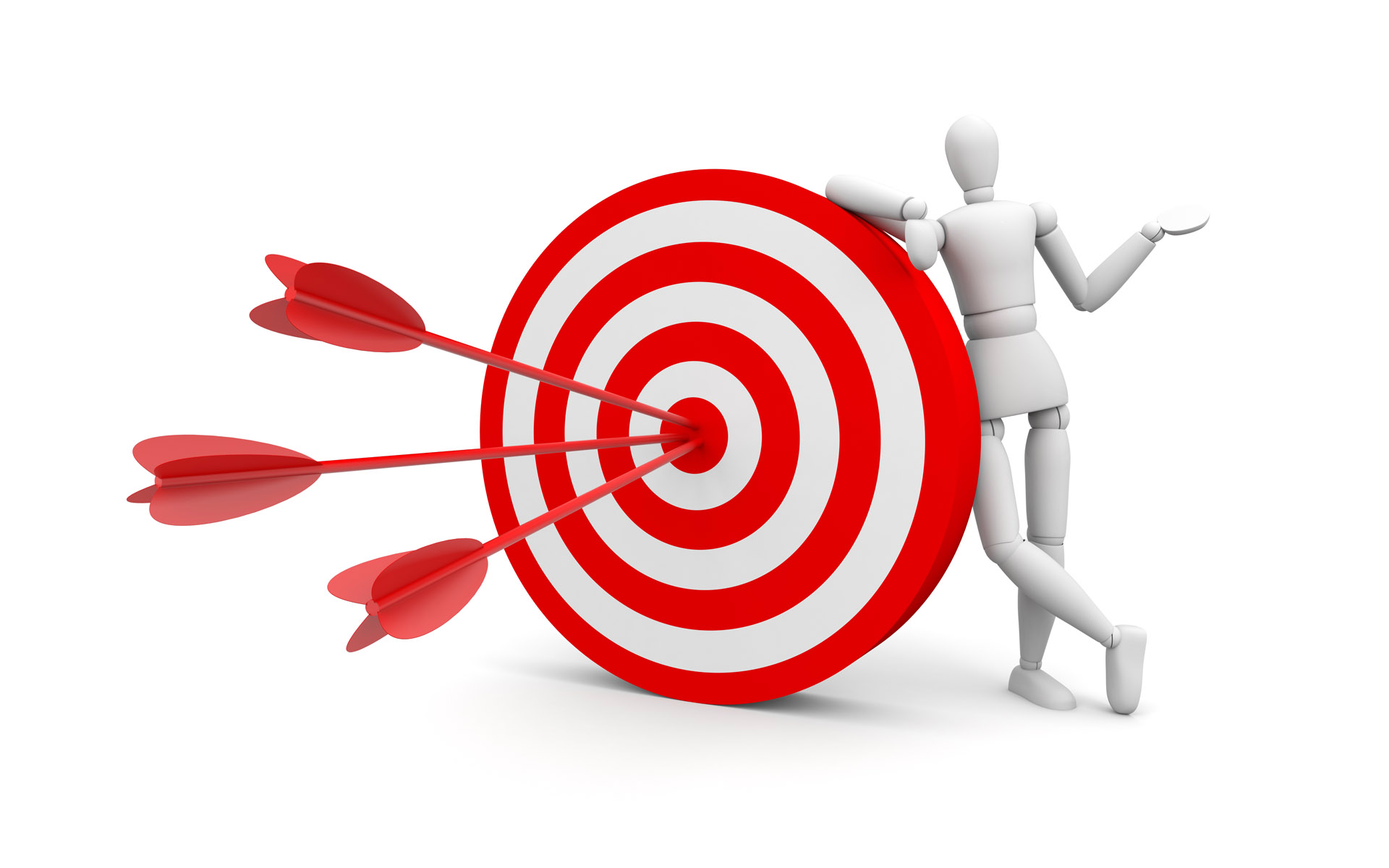 Ресурси :
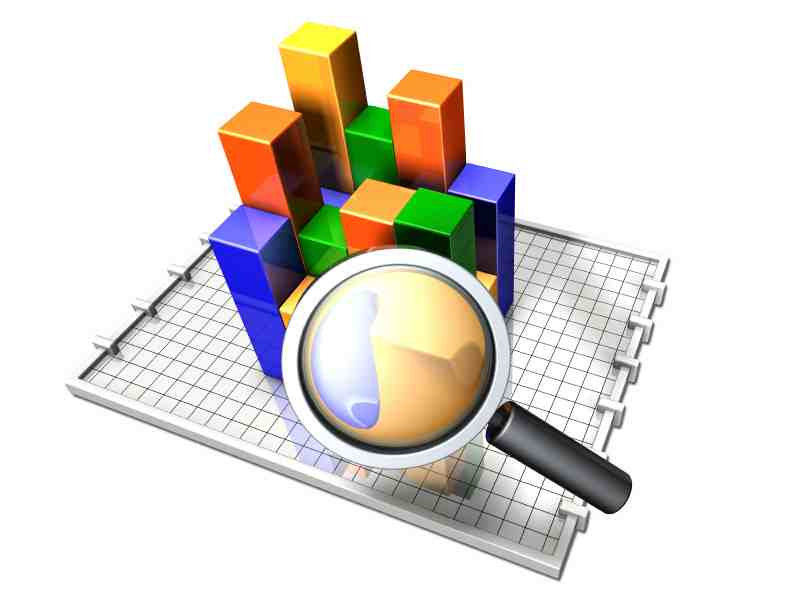 Людські : соціальні педагоги, юристи, лікарі, священик, психологи,  психіатри,  психотерапевти, студенти спеціальності соціальна-педагогіка, волонтери.

Соціальні : Благодійний фонд «Солідарність», Івано-Франківський обласний центр профілактики ВІЛ-інфекції та боротьби зі СНІДом, кризовий центр «жінка для жінки», Міжнародний альянс з ВІЛ/СНІД в Україні, Івано-Франківський ЦСССДМ. 

Матеріальні : Молодіжна адміністрація Івано-Франківської області, бюджет благодійного фонду «Солідарність»,  бюджет  МБФ « Міжнародний альянс з ВІЛ/СНІД в Україні » благодійні внески, спонсорські кошти, внески членів спільноти

Інформаційні : ЗМІ, Інтернет методична література

Інше : канцтовари , мультимедійні  засоби.
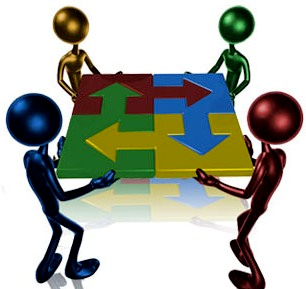 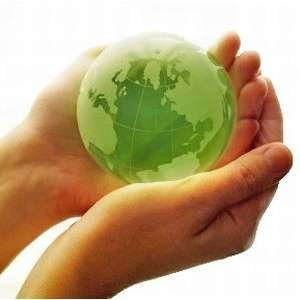 Дякую за  увагу!